Workshop 3: 22 mei 2019
C-Power
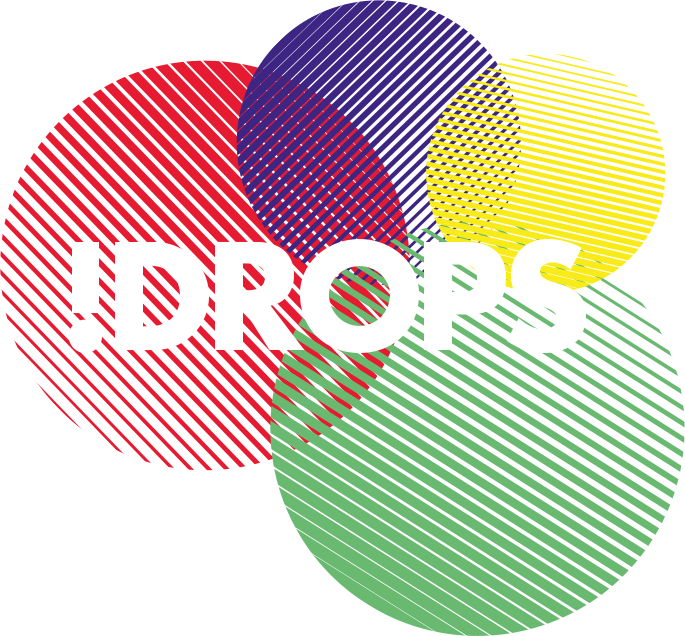 Wat is circulaire economie?
CIRKEL
Wat is circulaire economie?
ECONOMIE
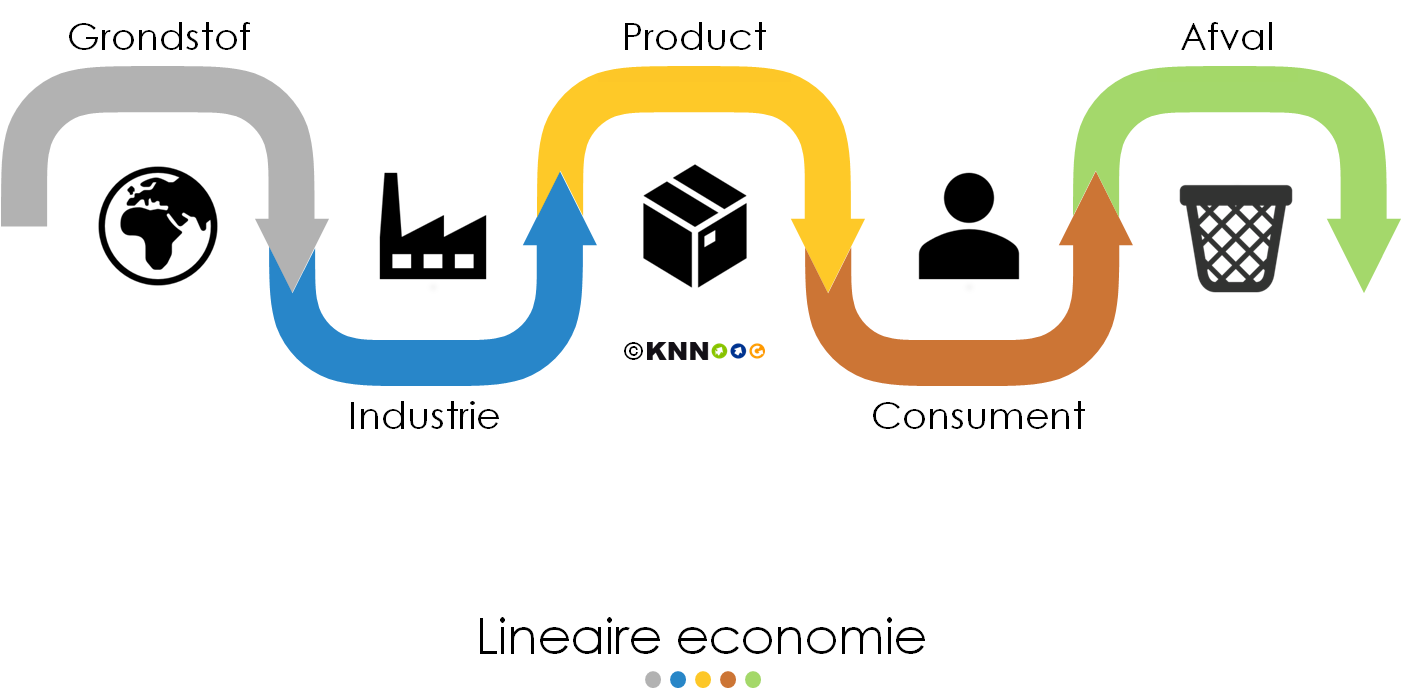 Lineaire Economie: Op 1 lijn
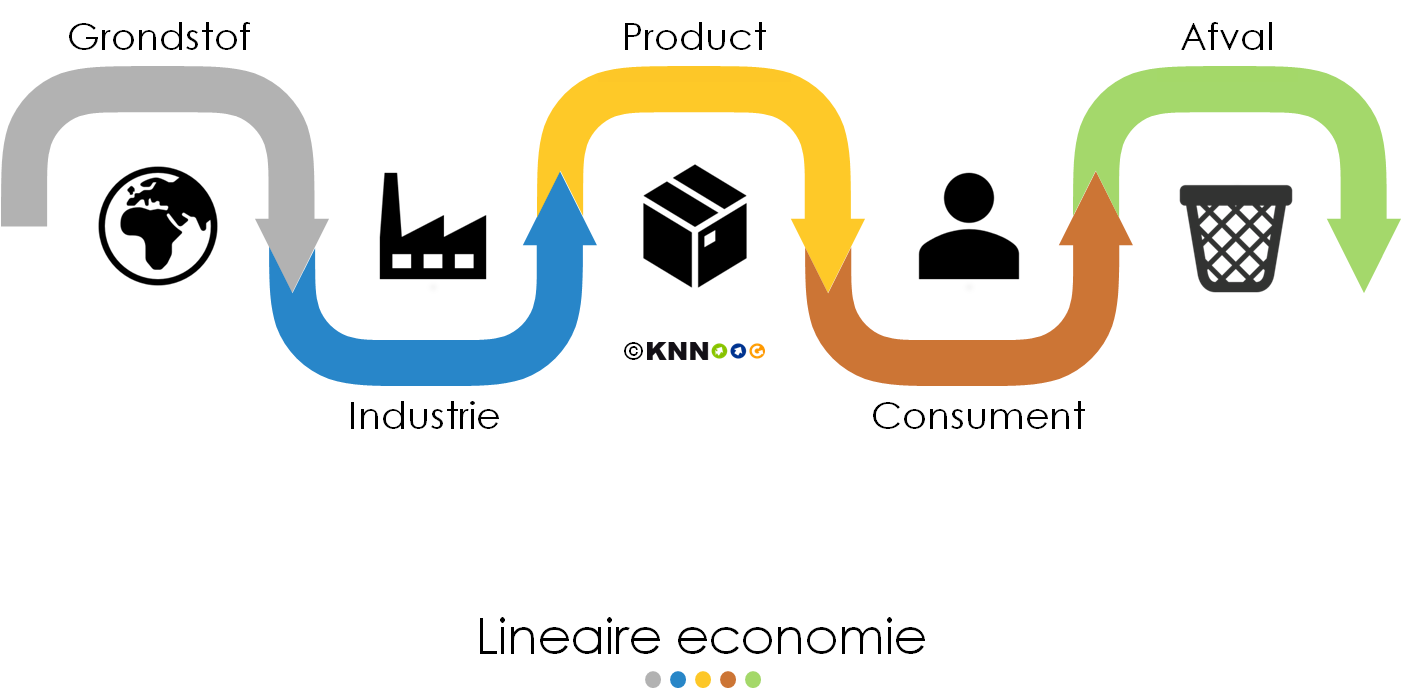 Circulaire economie: In een cirkel
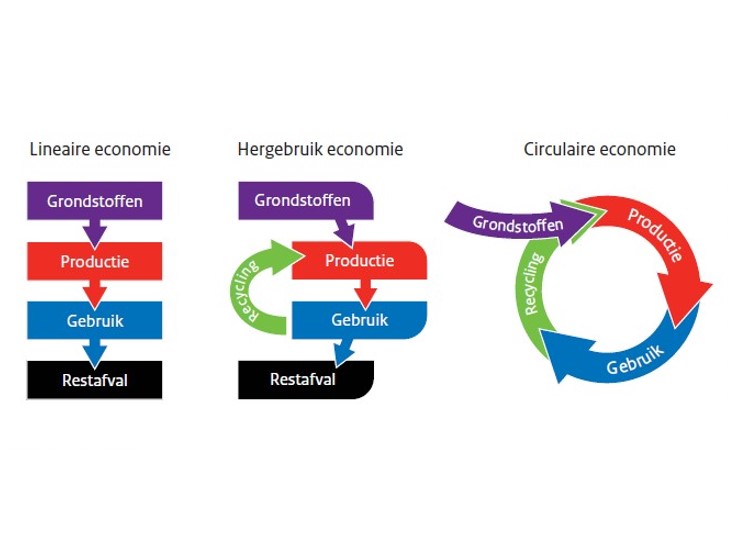 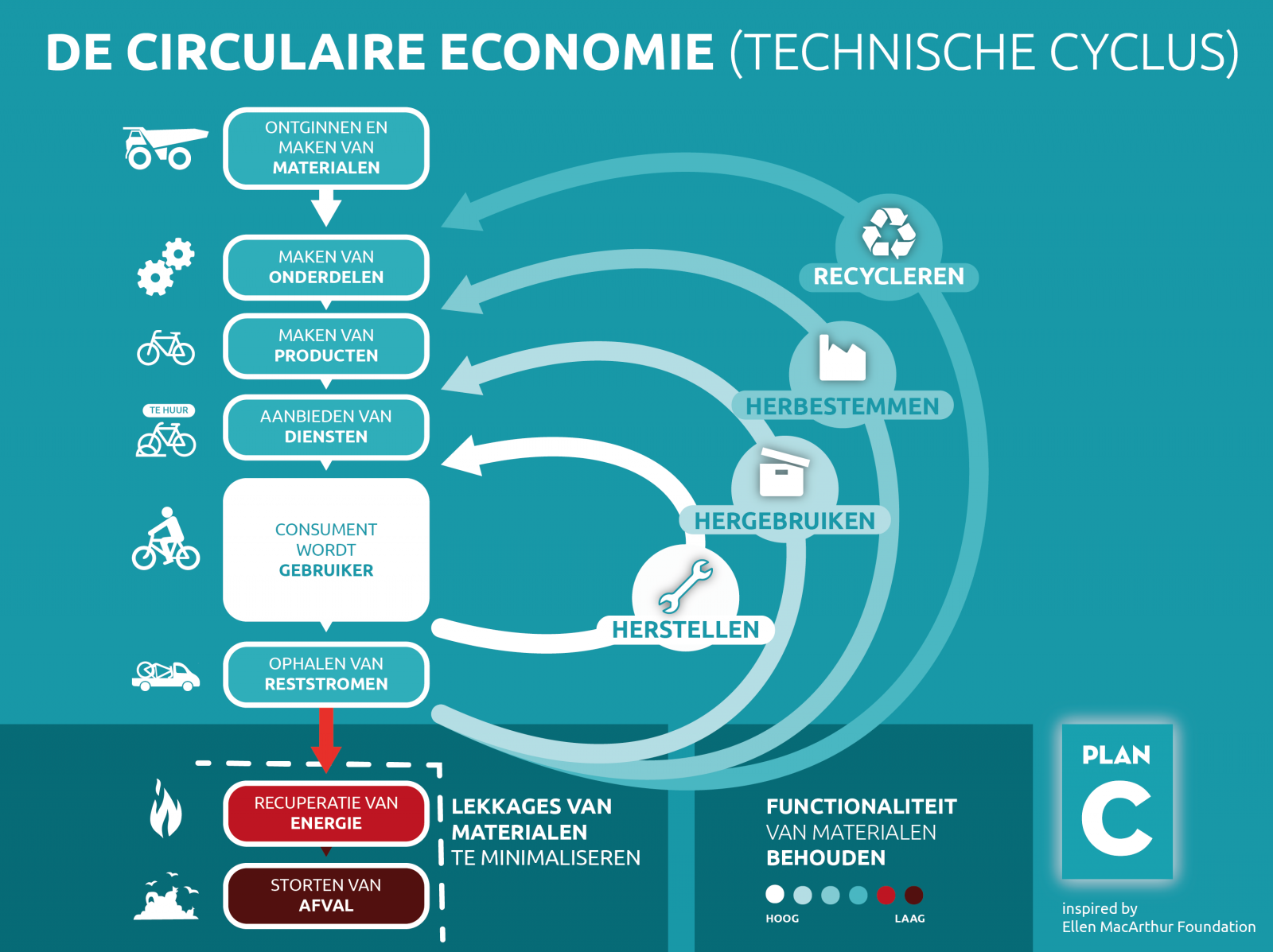 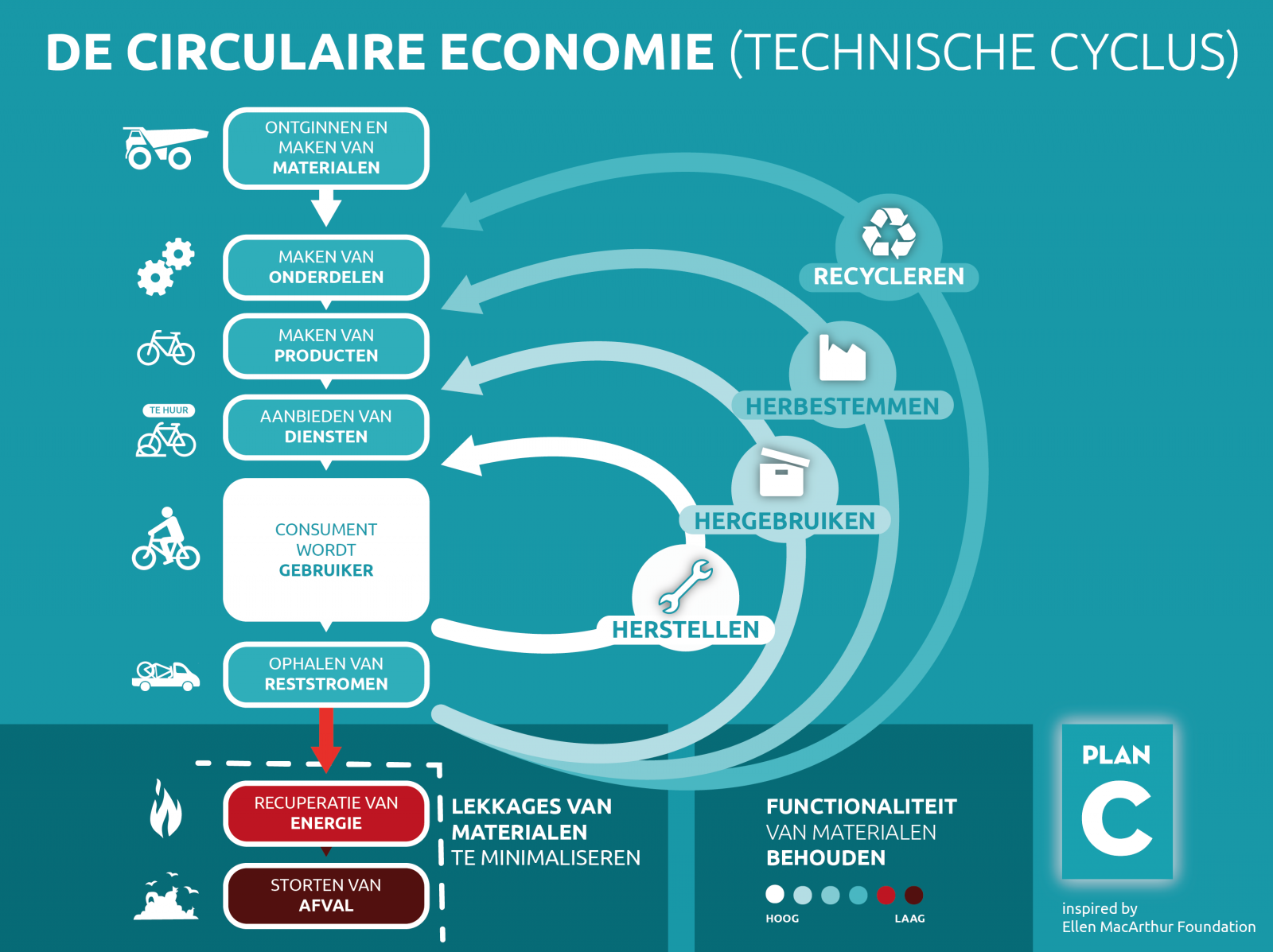 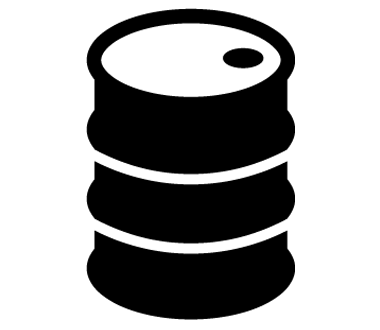 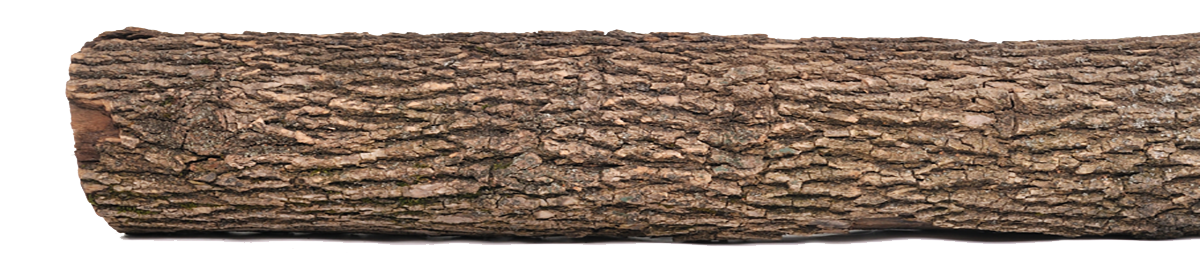 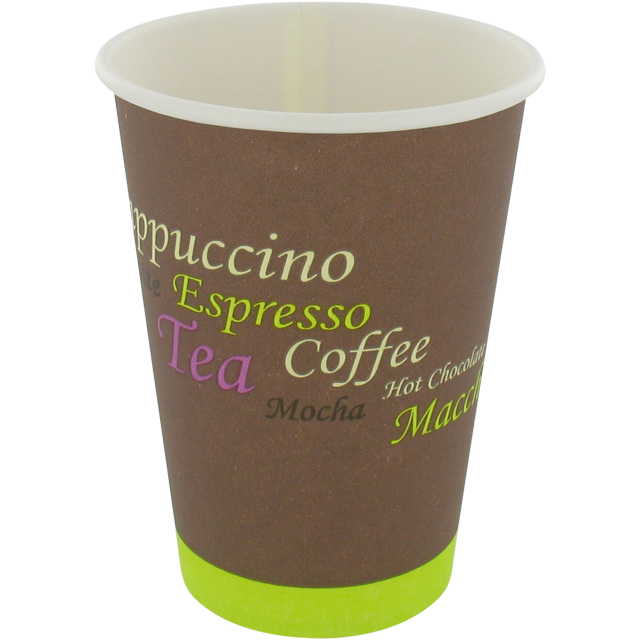 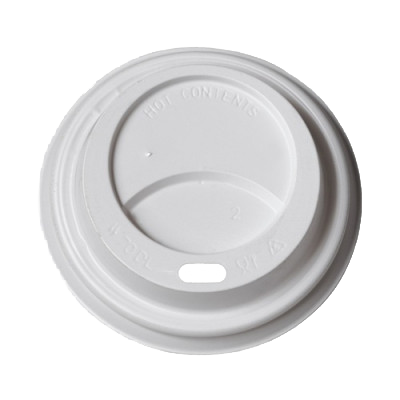 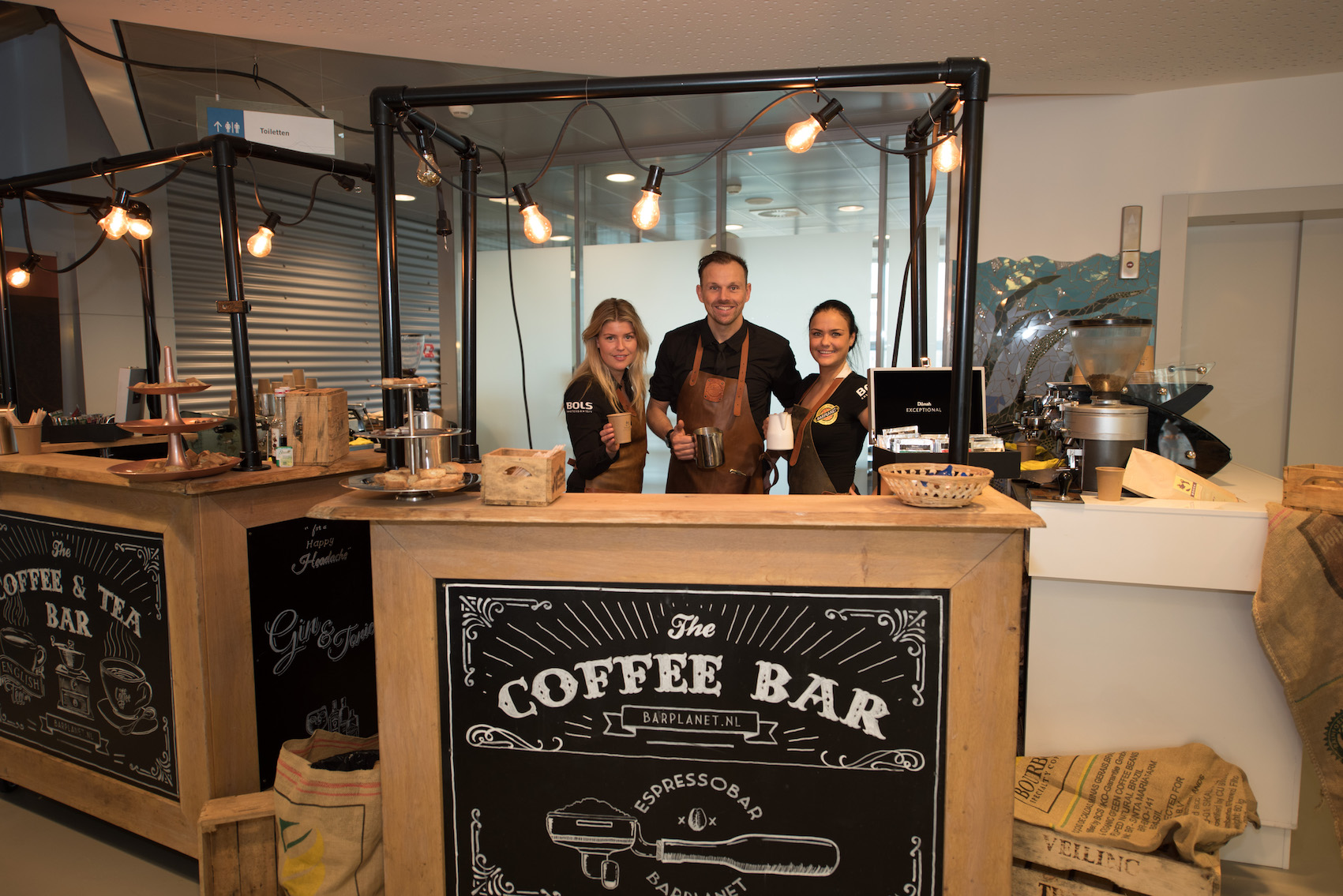 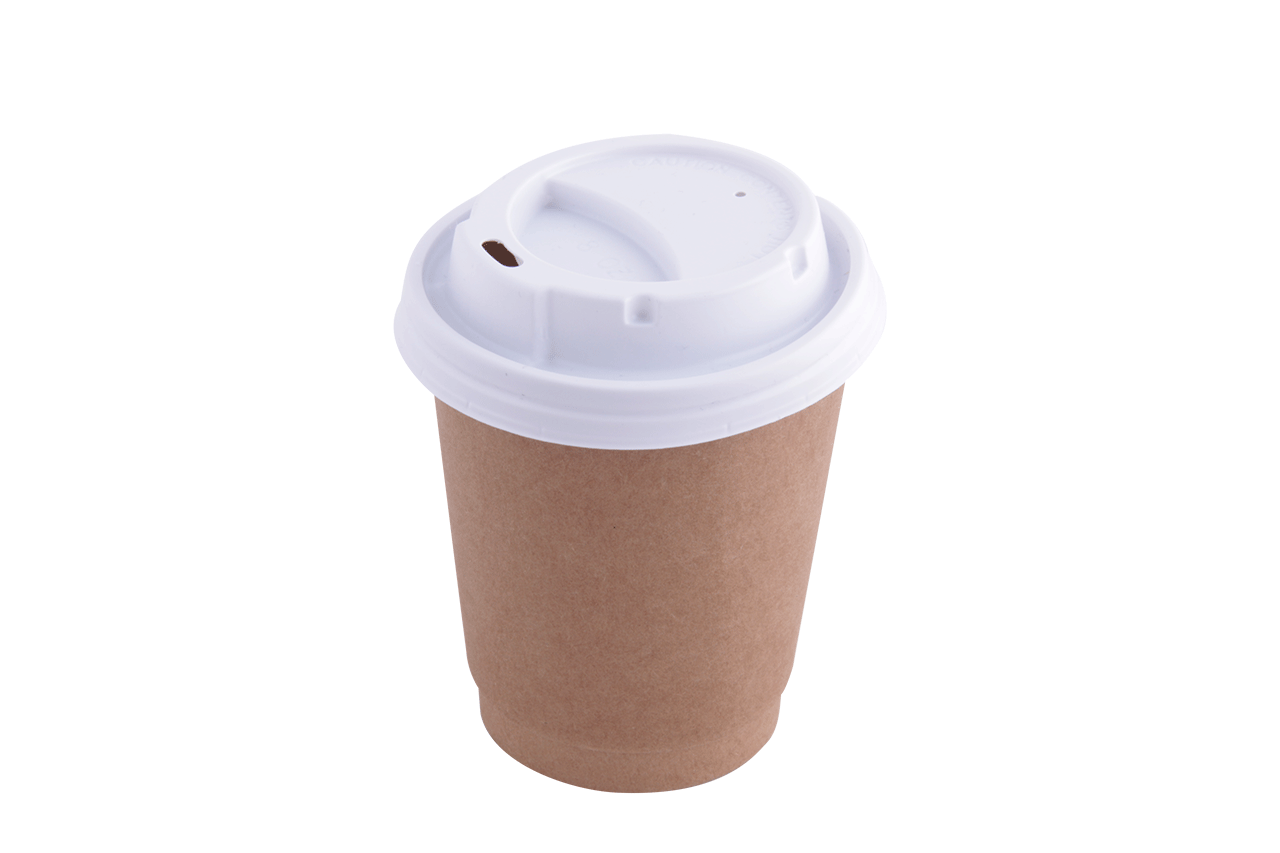 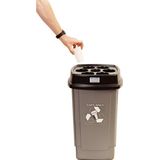 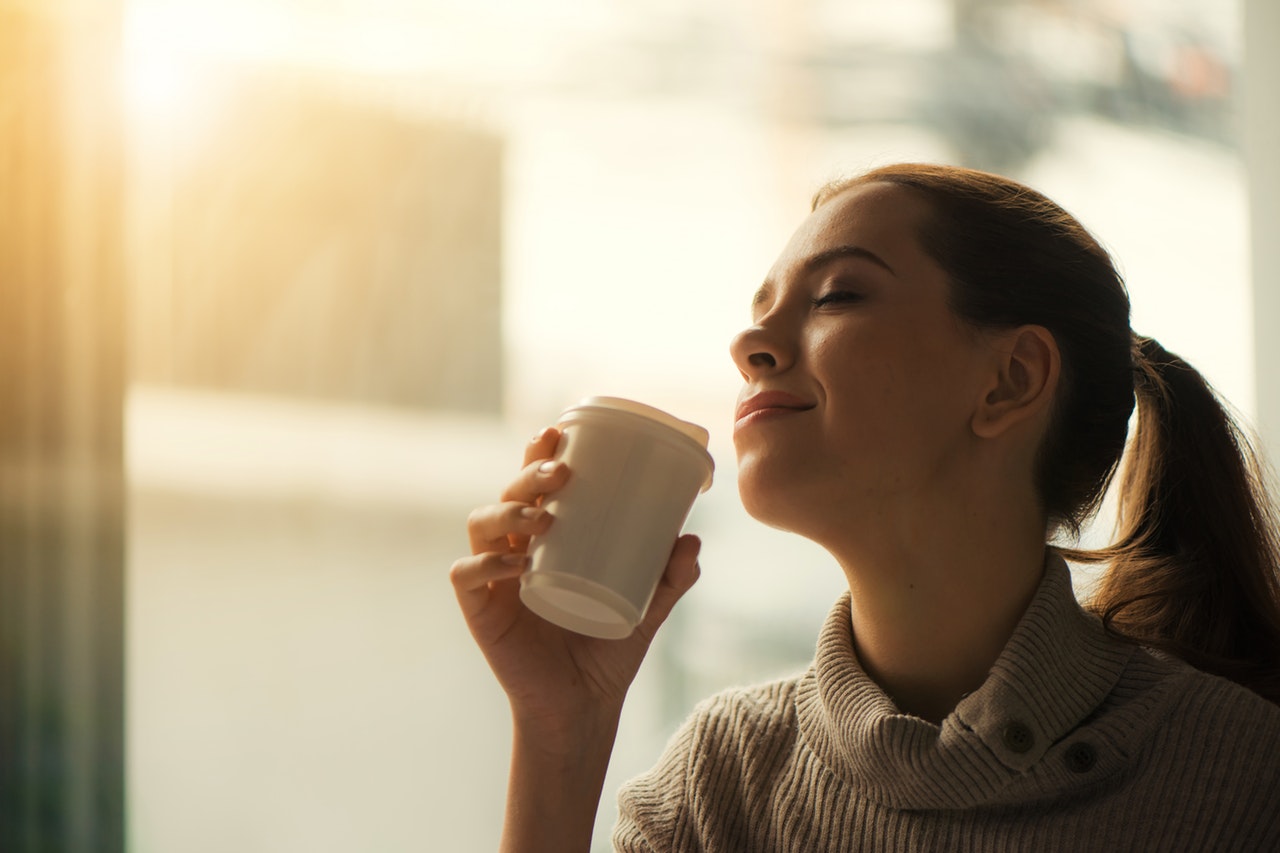 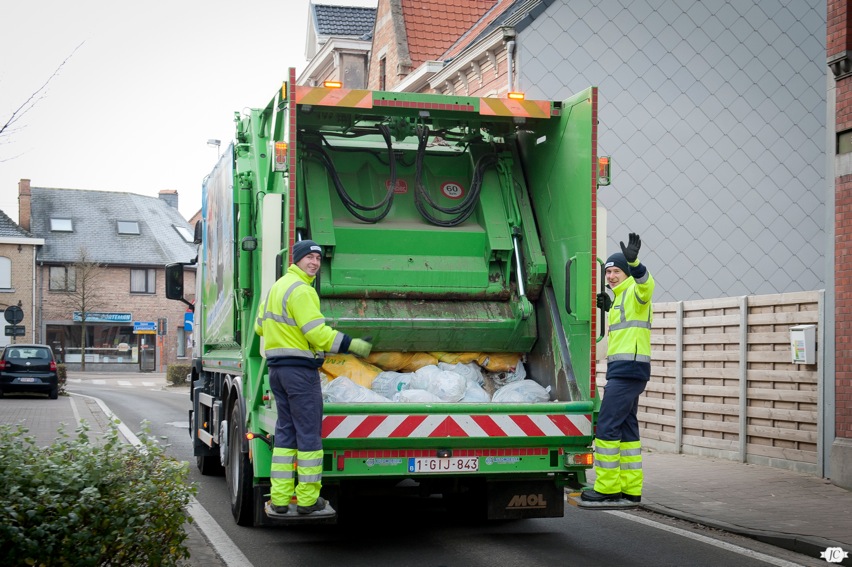 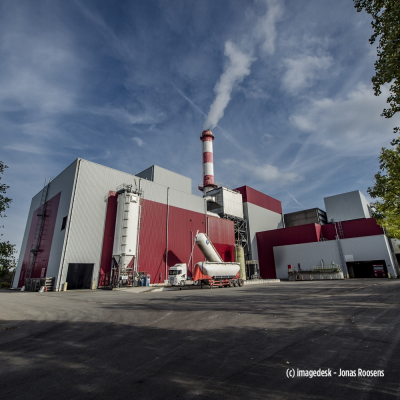 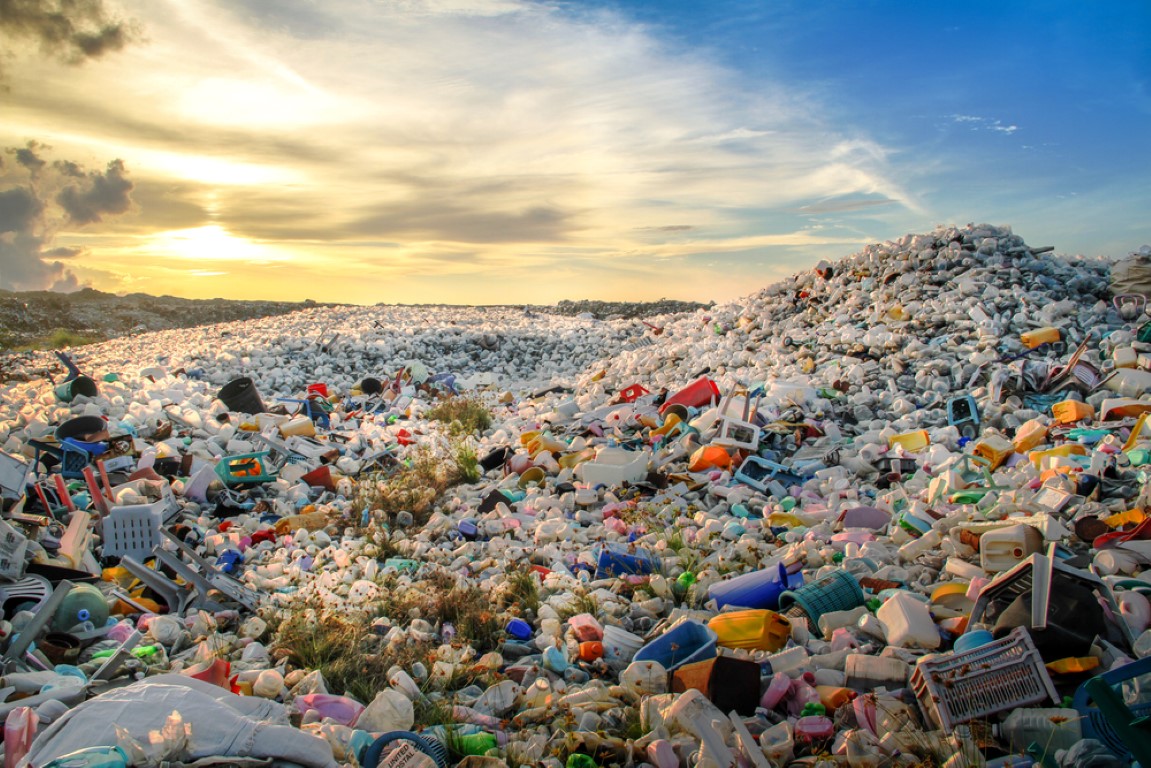 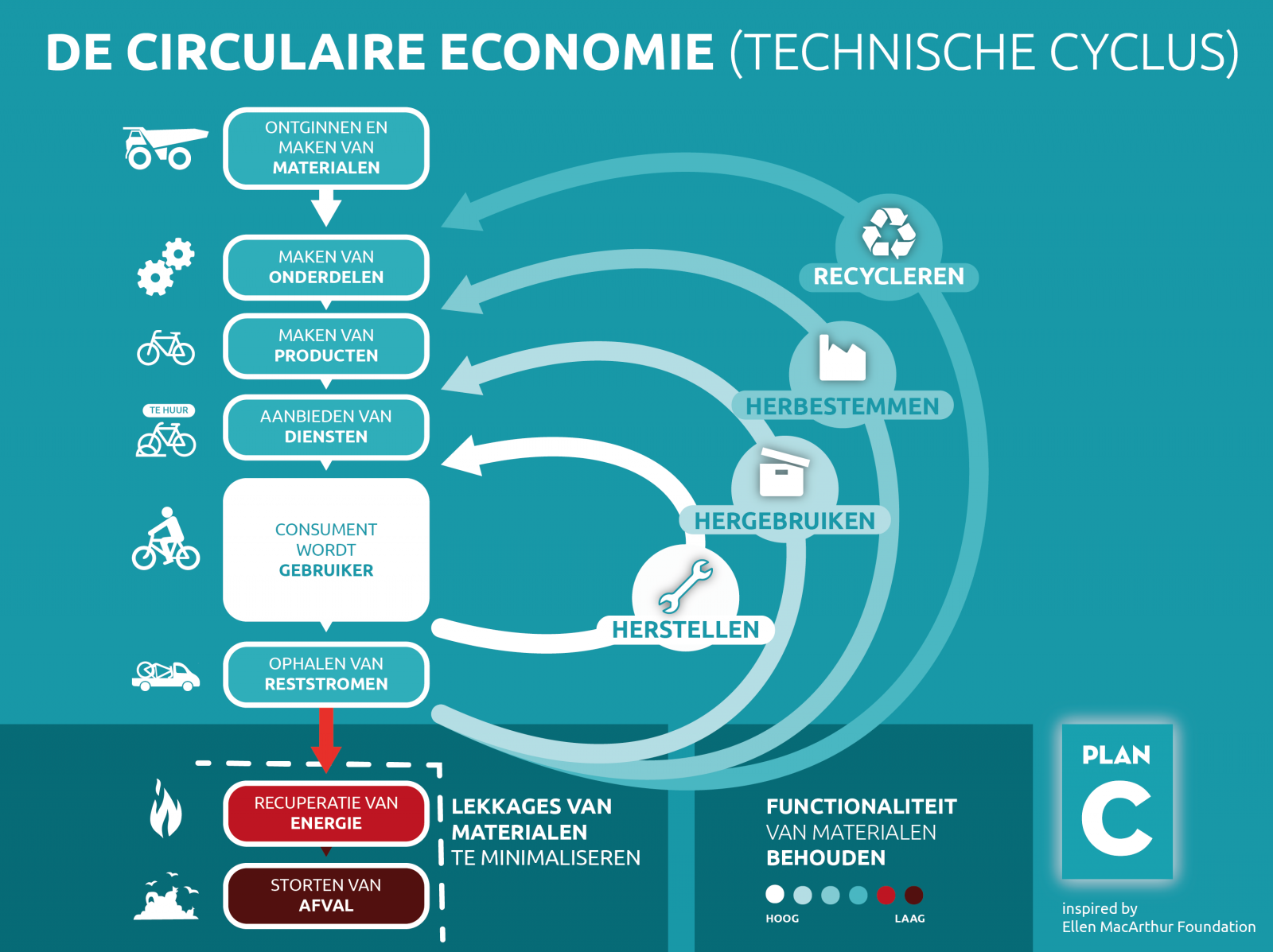 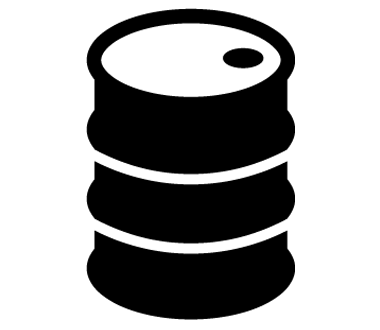 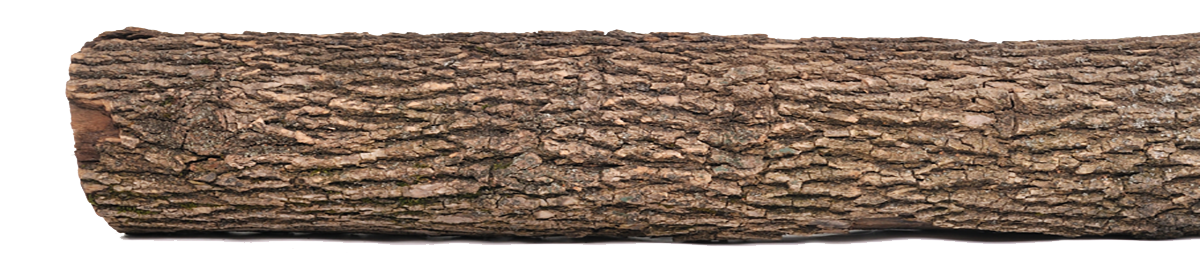 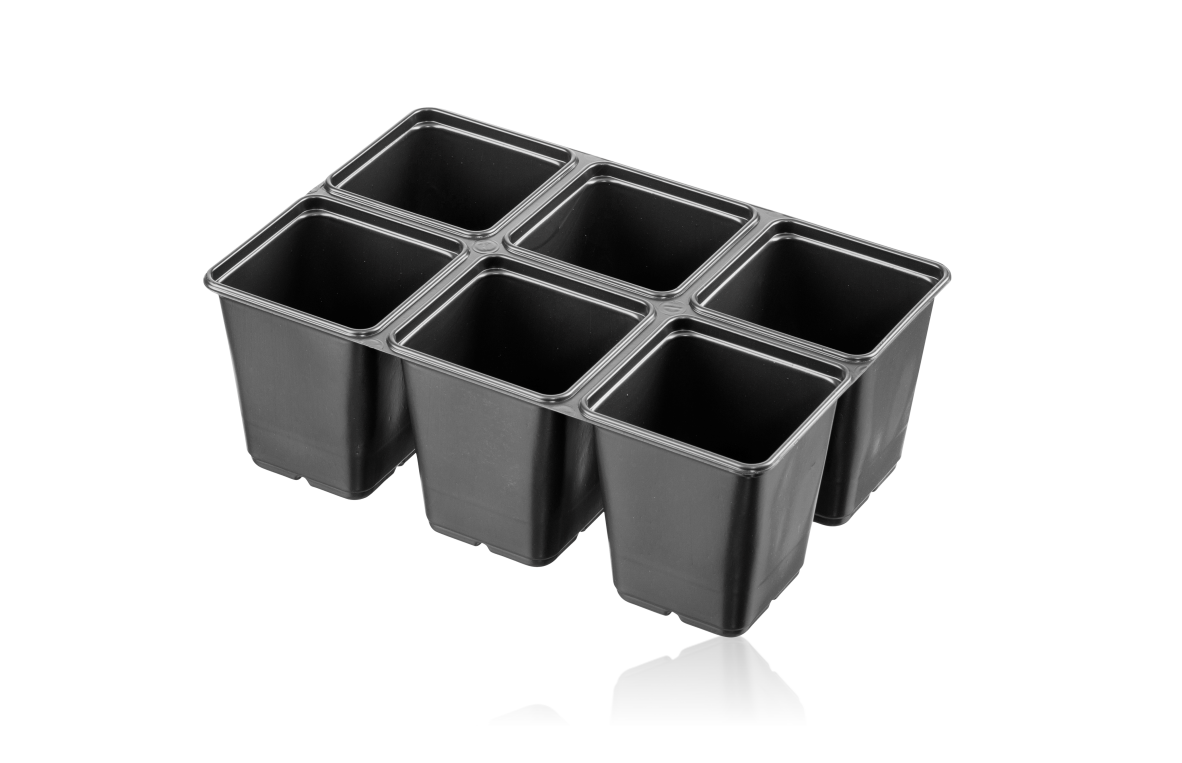 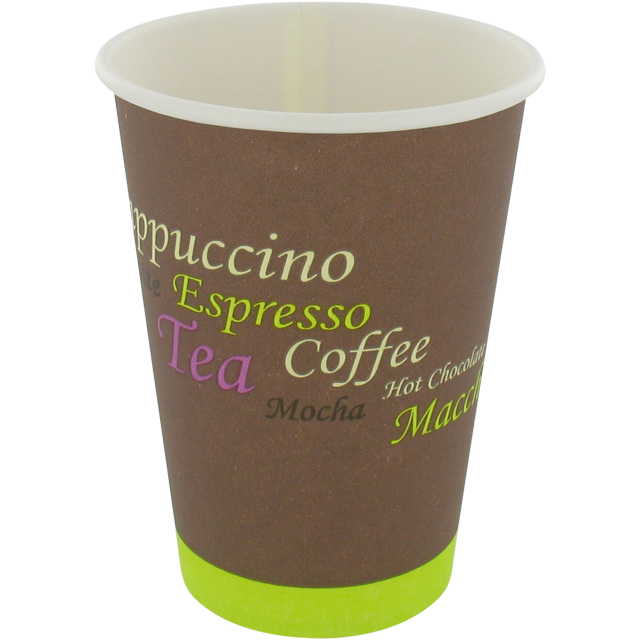 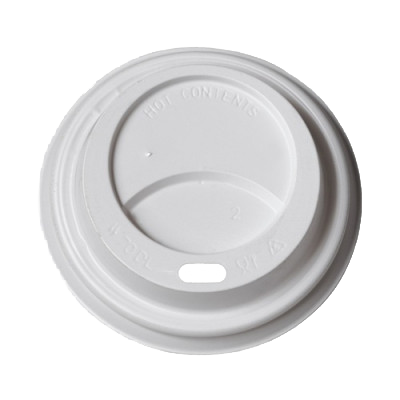 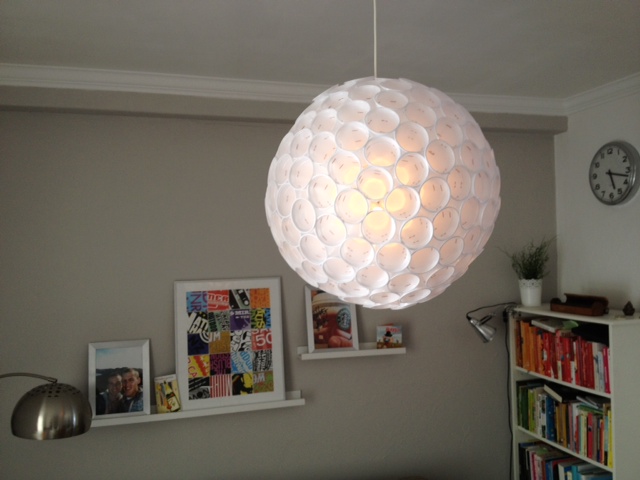 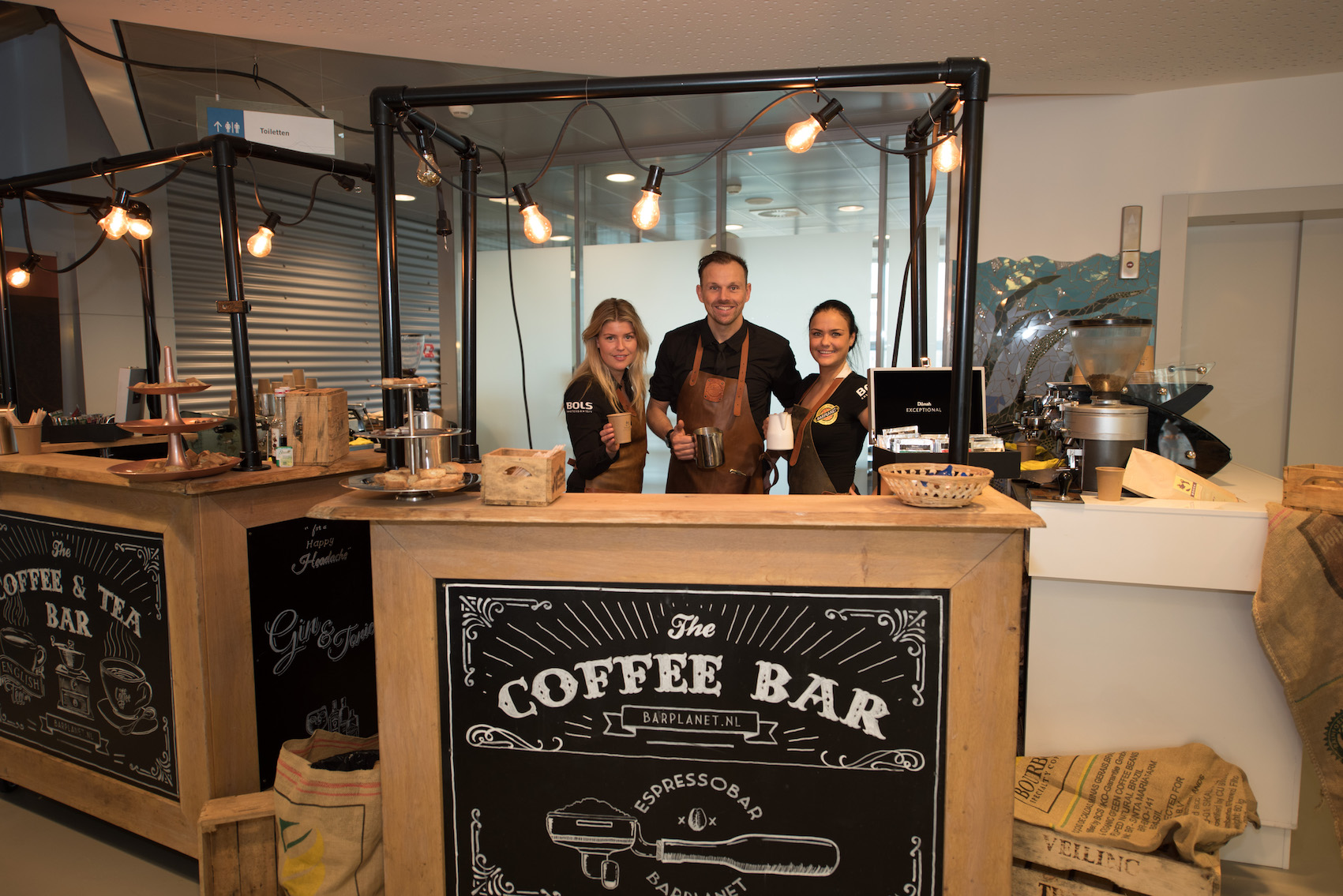 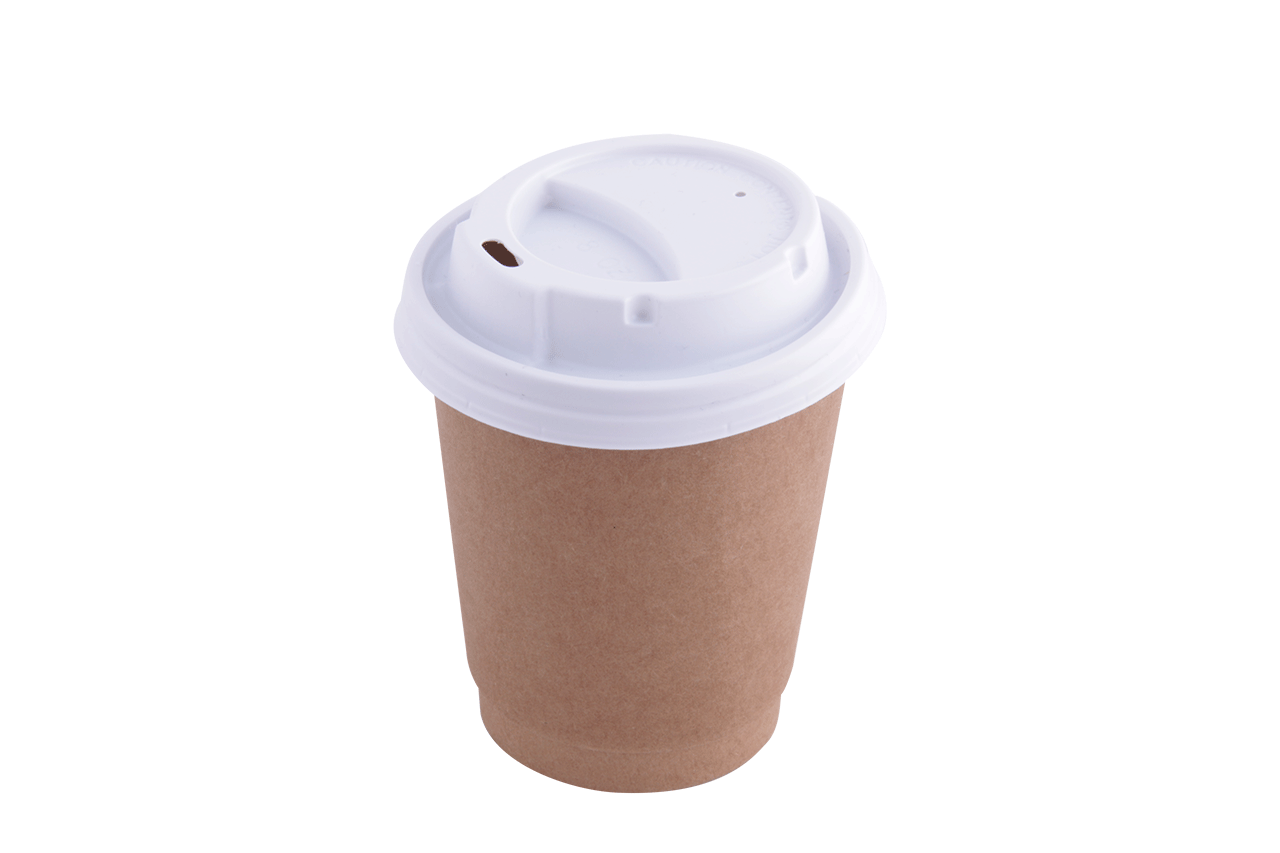 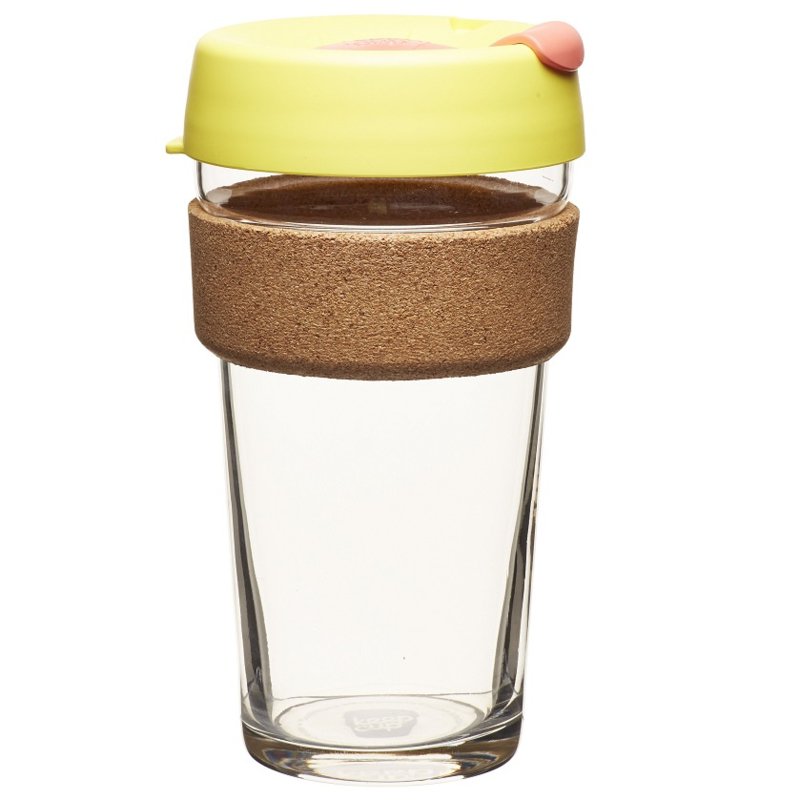 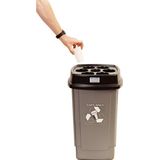 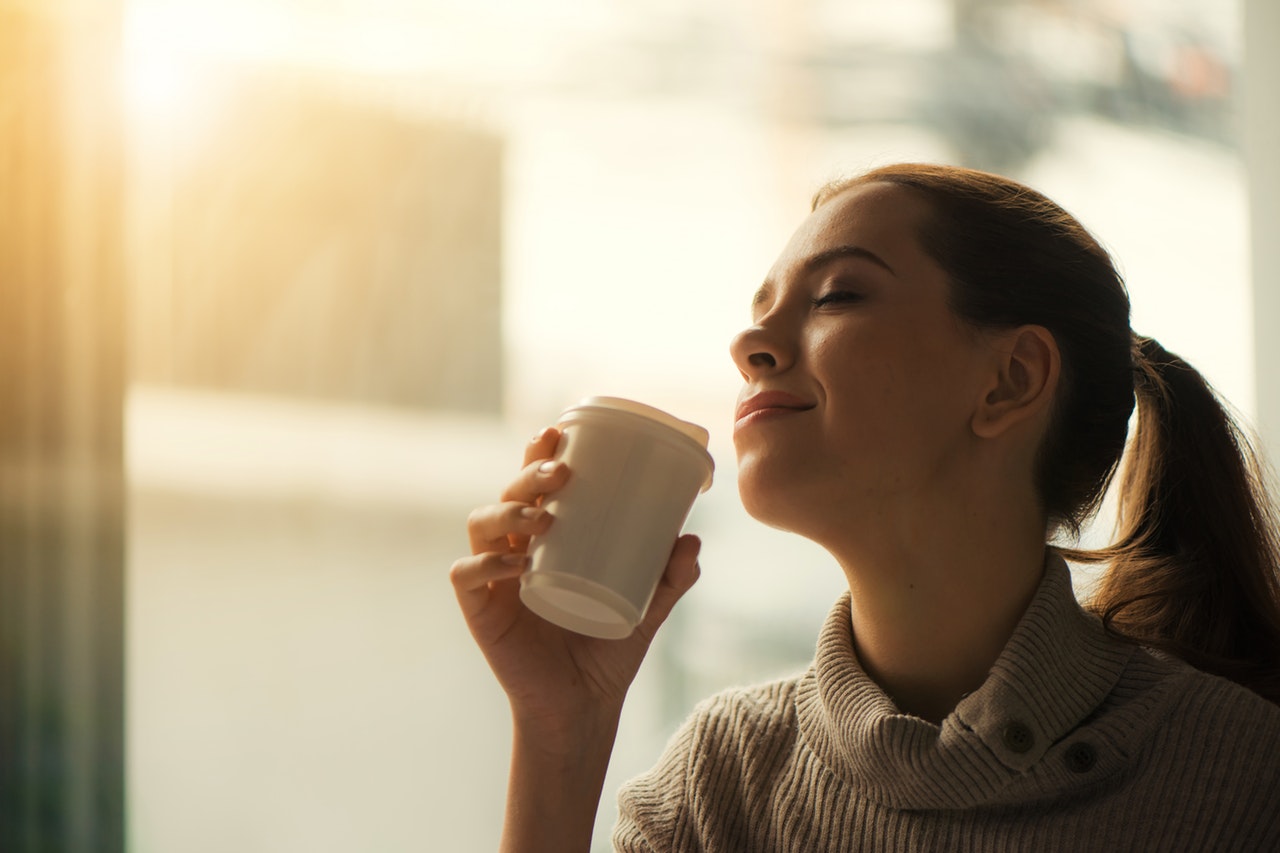 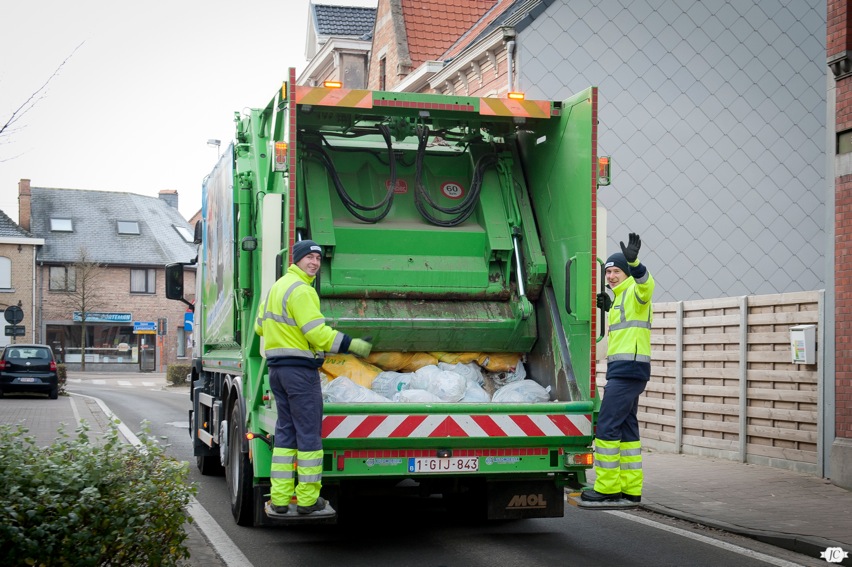 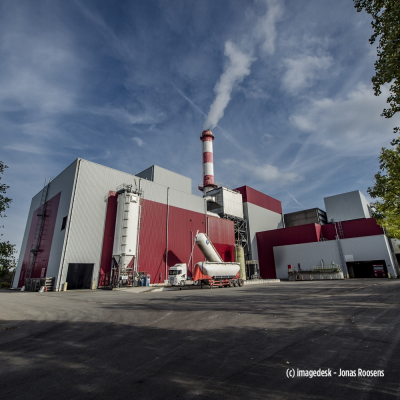 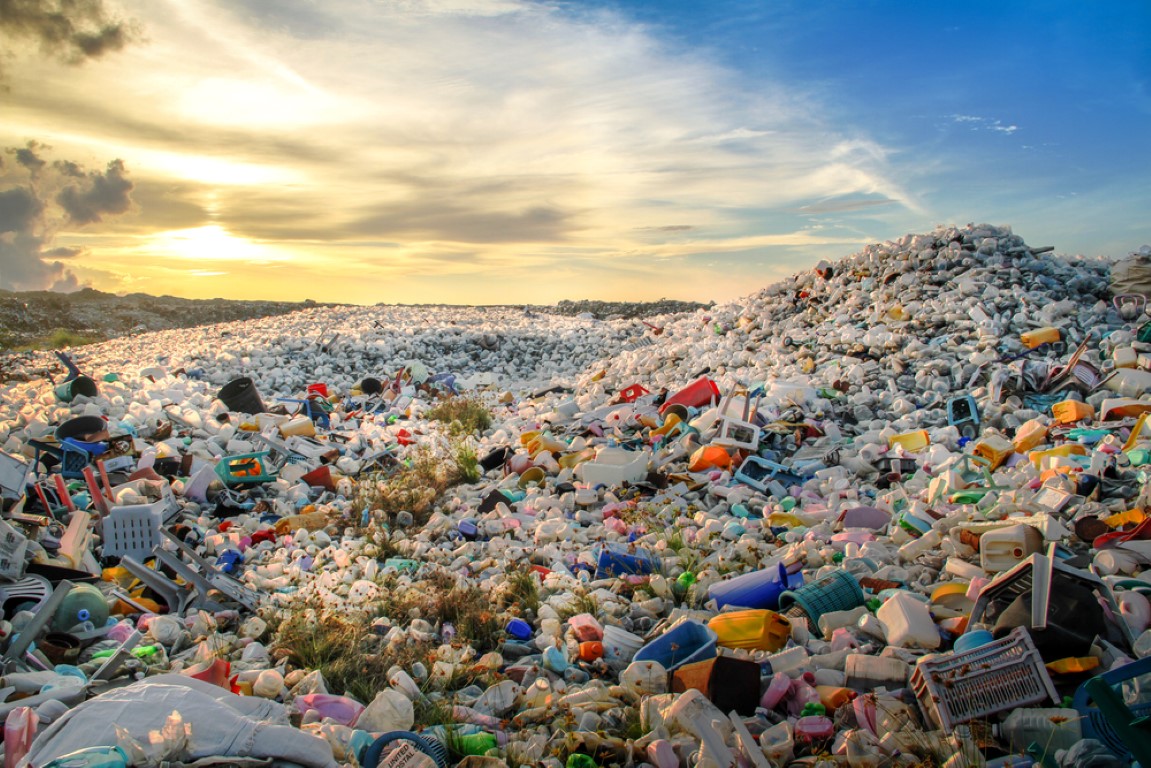 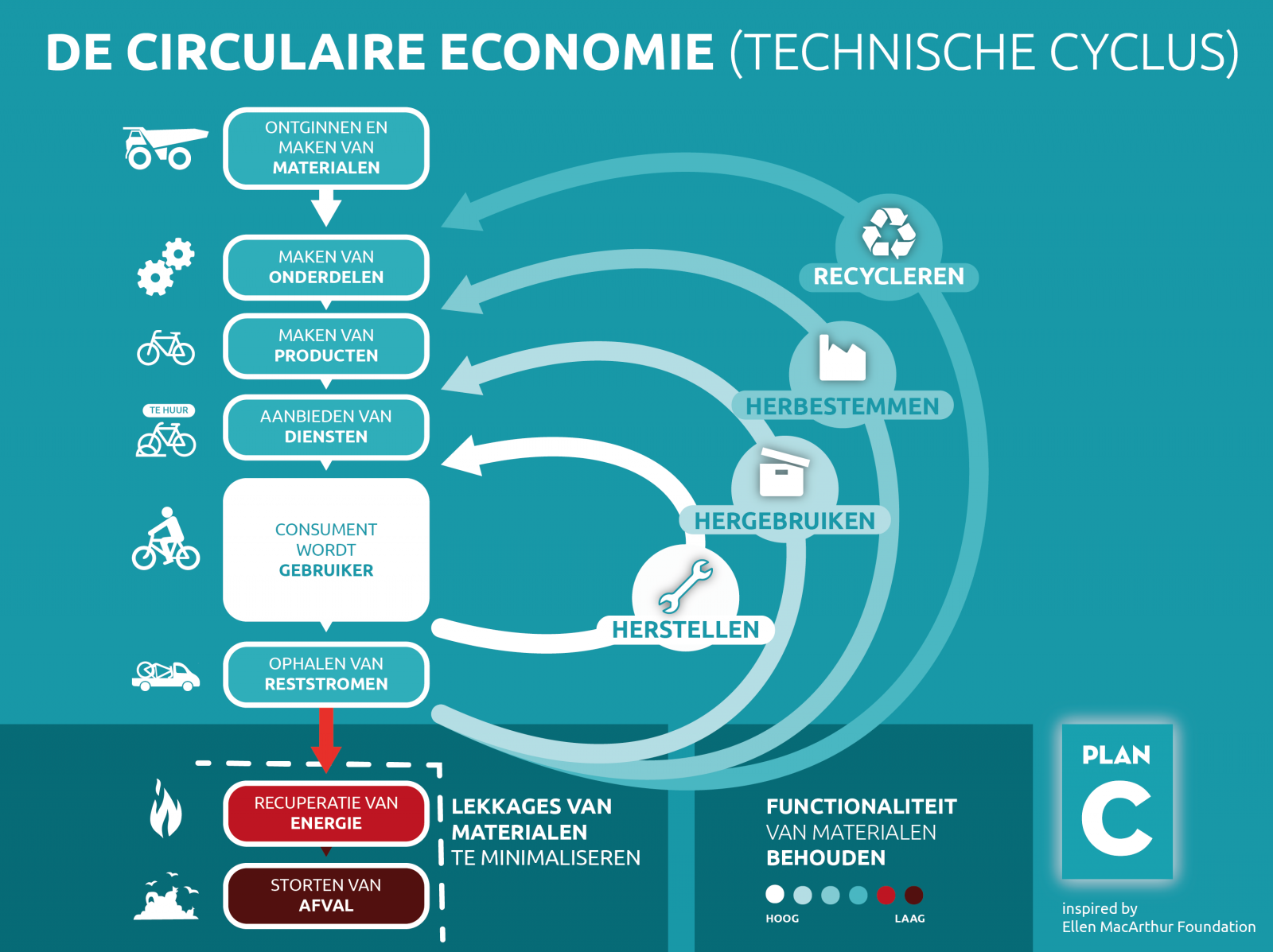 GRONDSTOF
ONDERDELEN
PRODUCT
DIENST
KLANT
AFVAL OPHALEN
EINDE VAN HET LEVEN
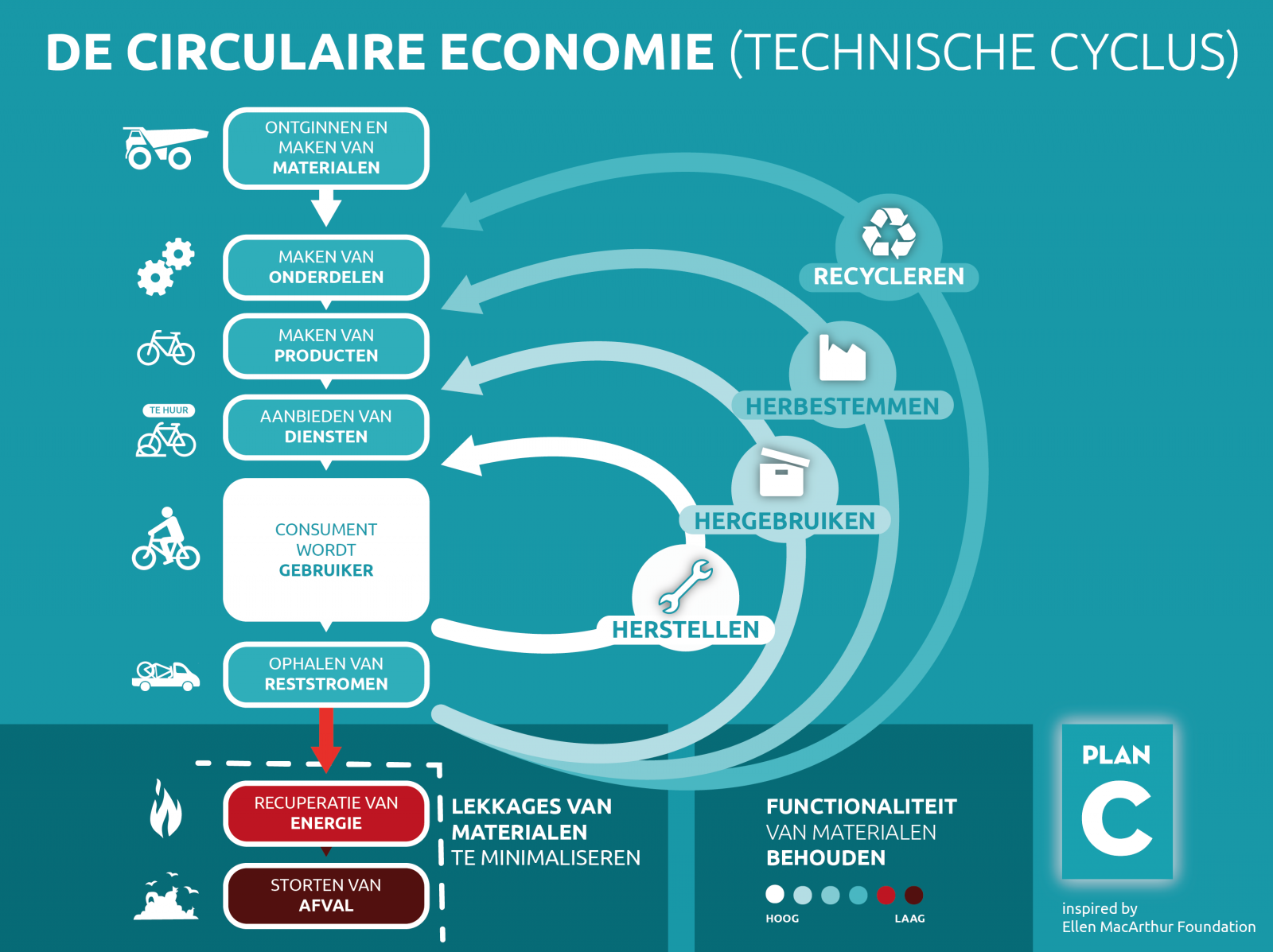 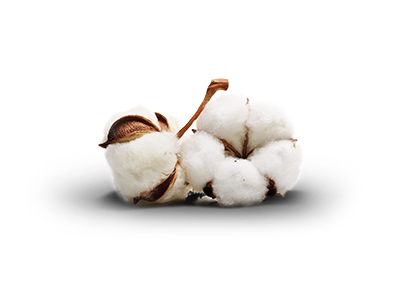 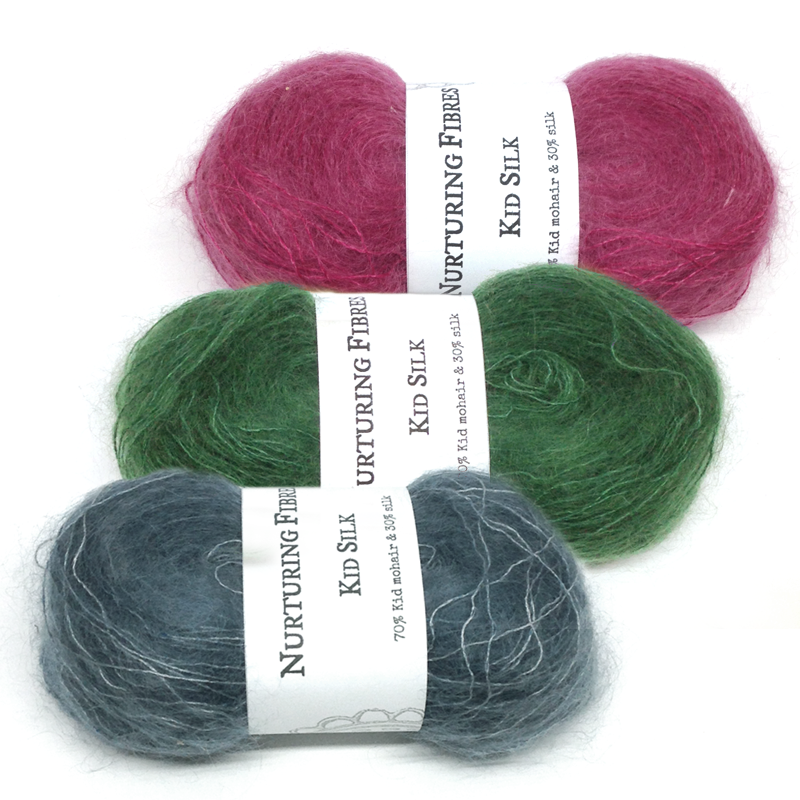 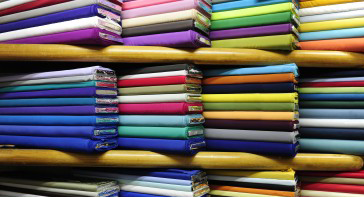 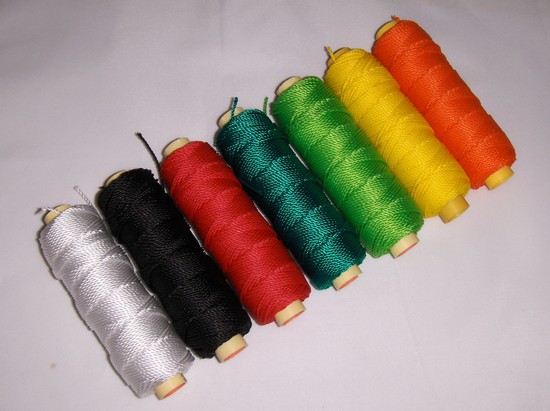 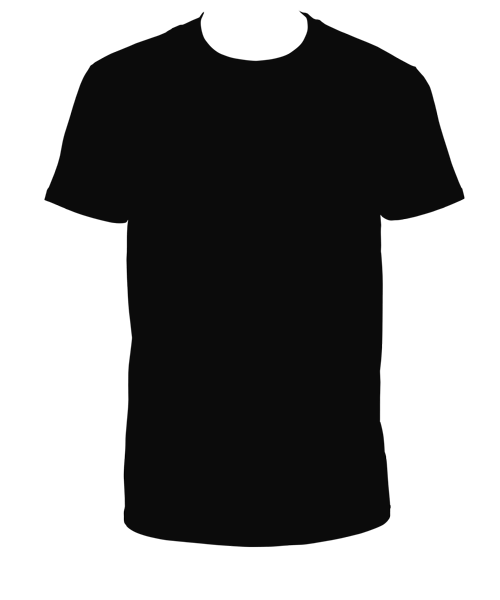 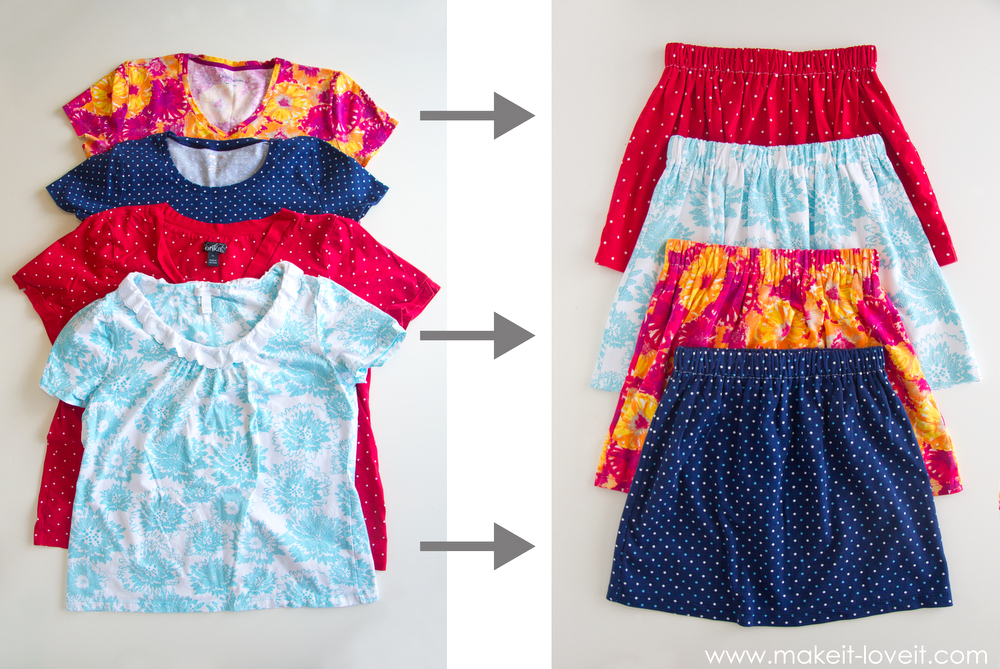 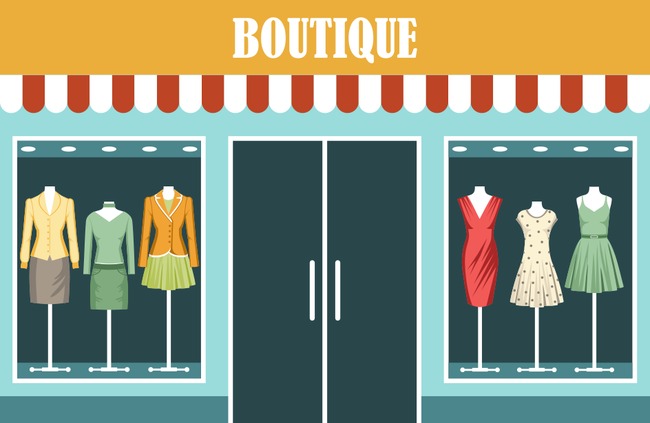 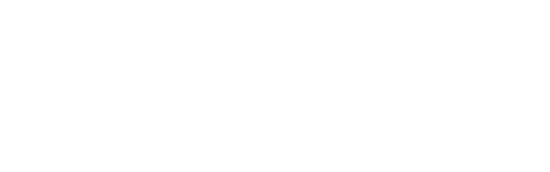 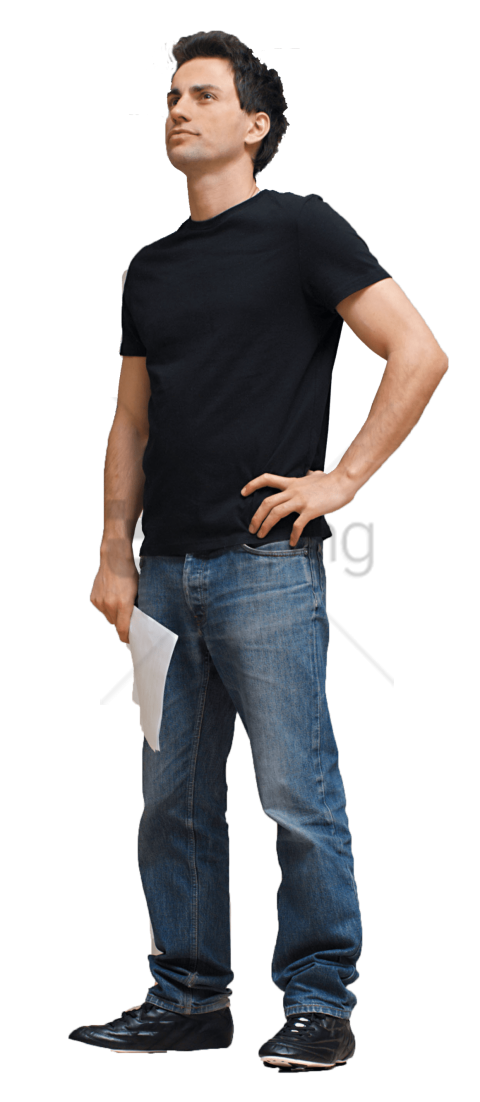 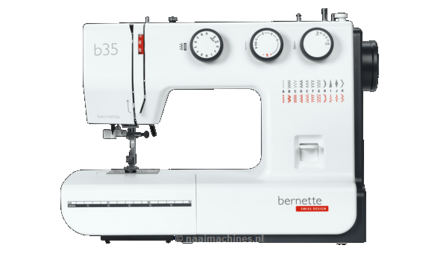 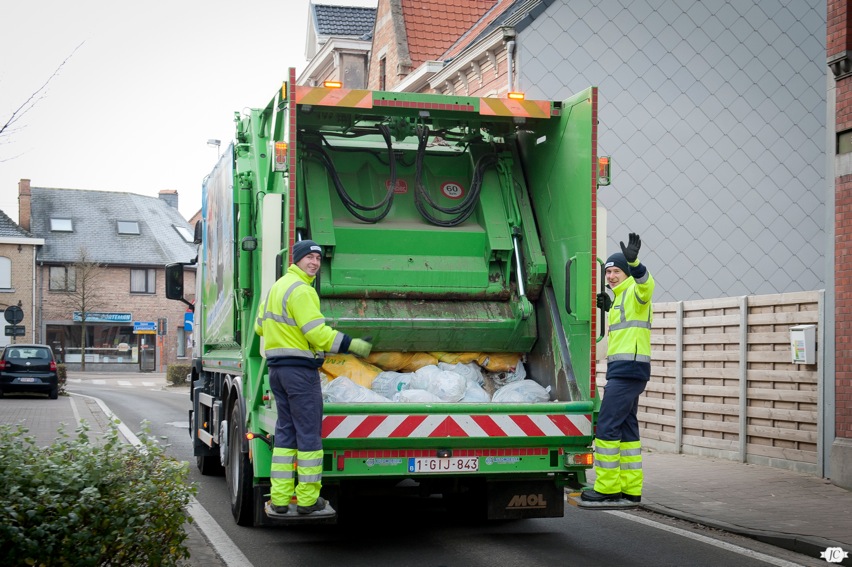 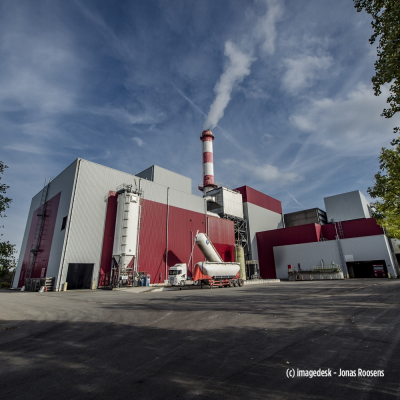 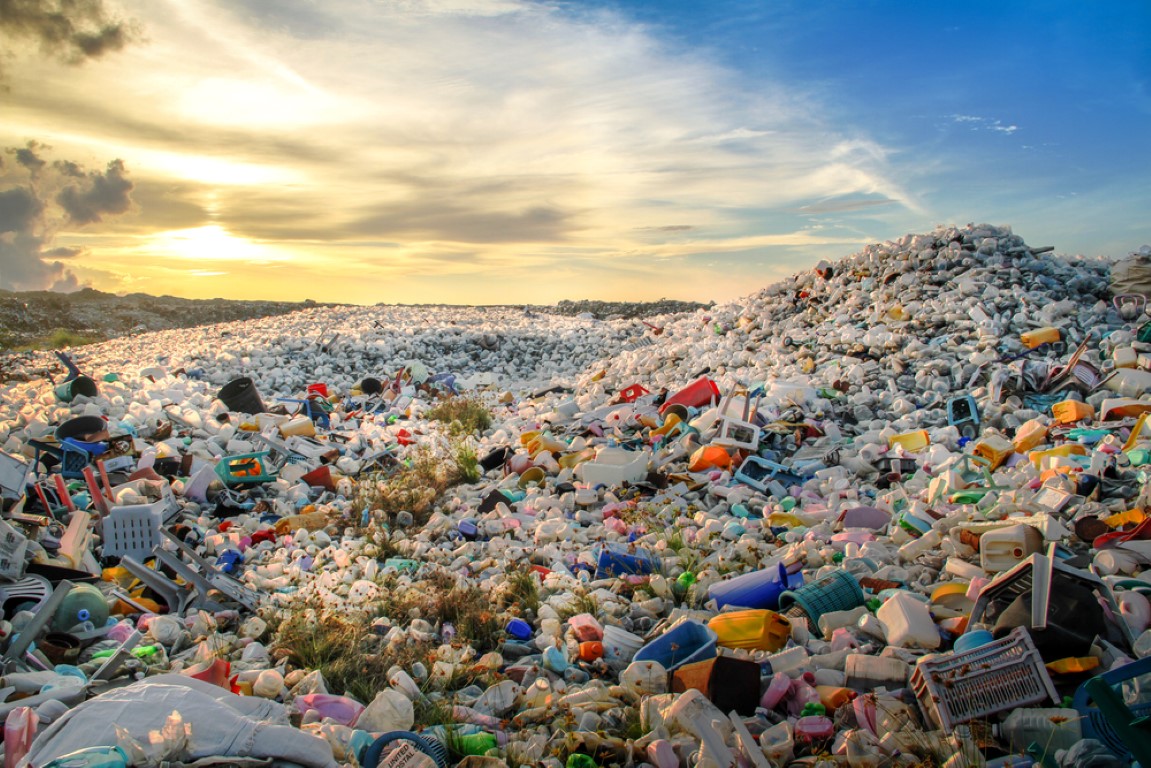 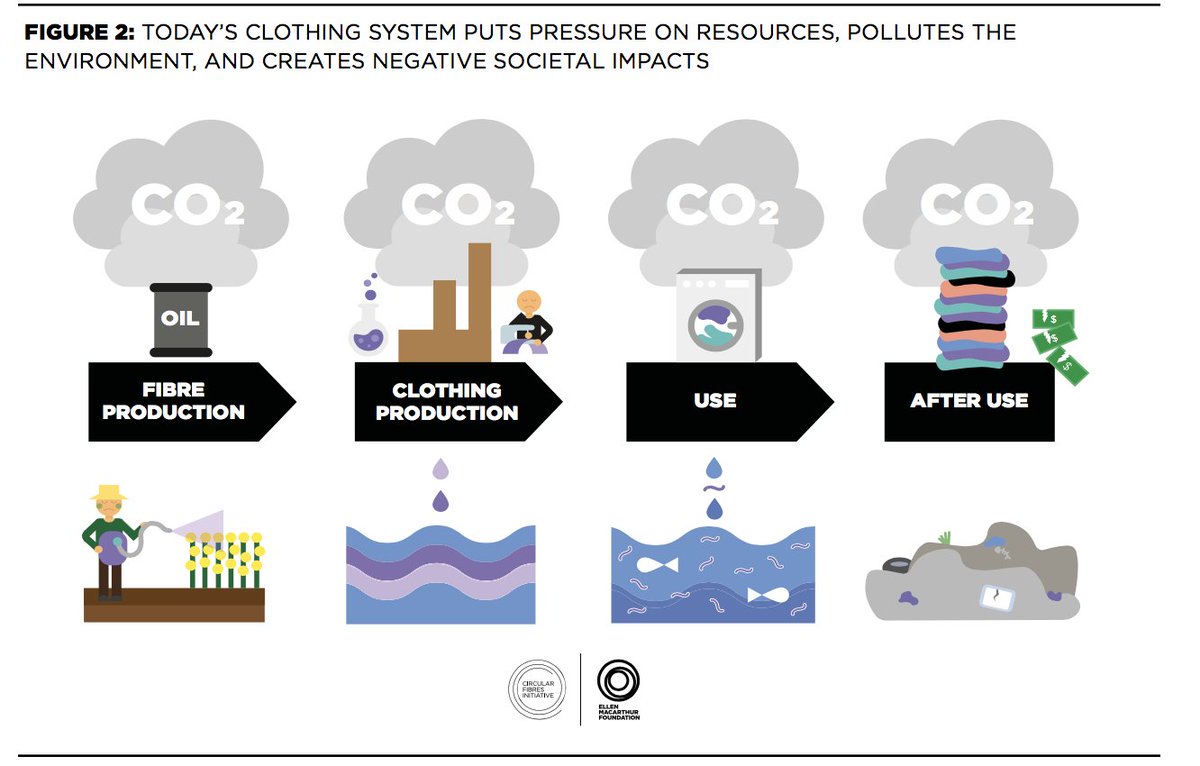 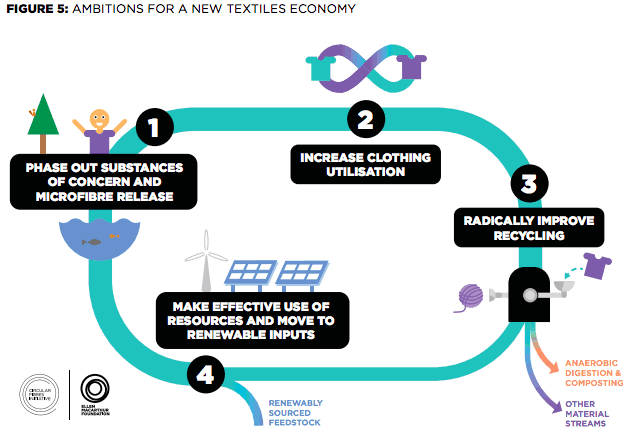 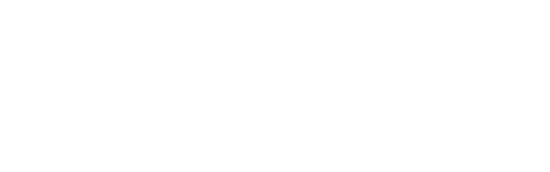 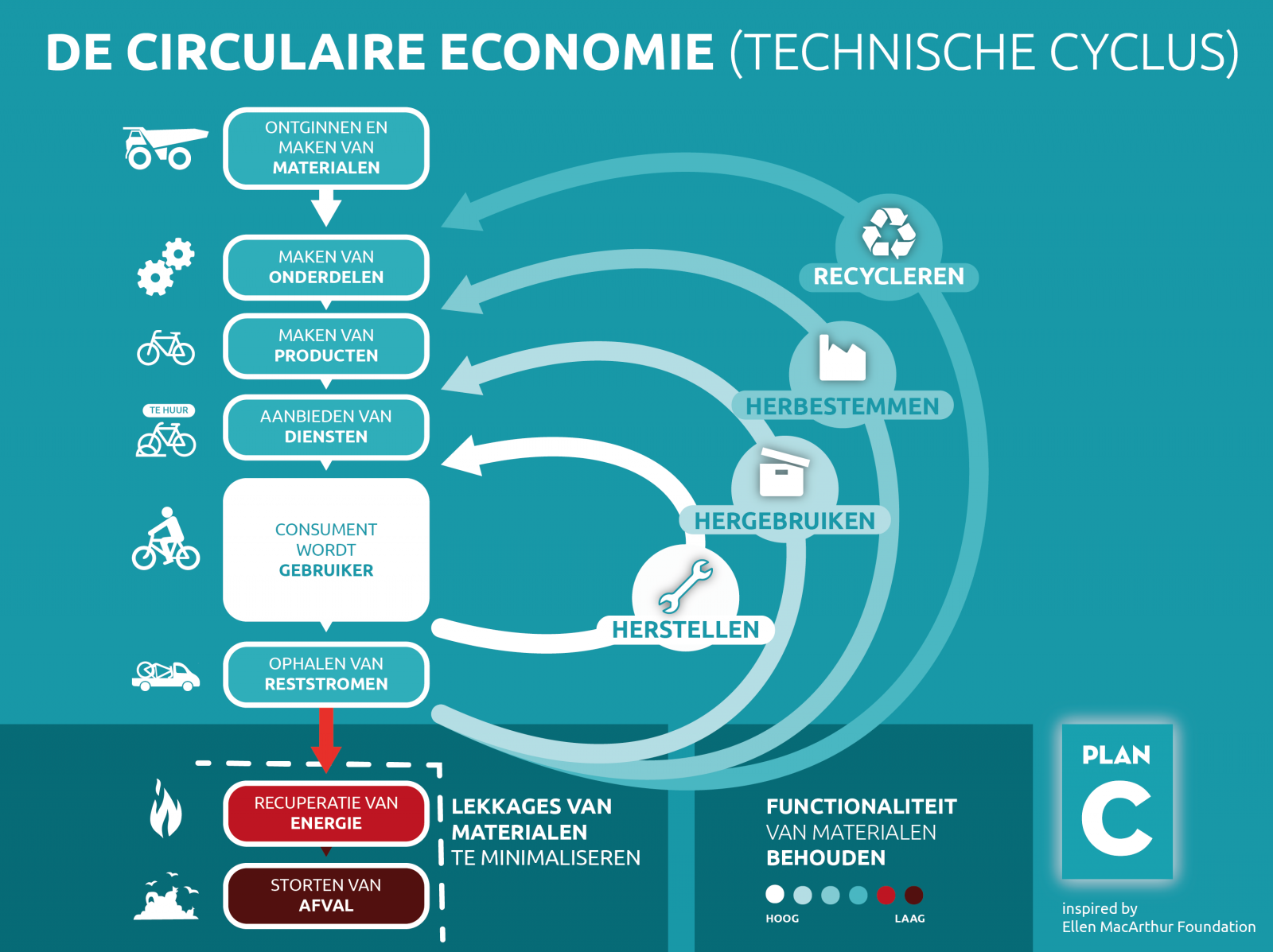 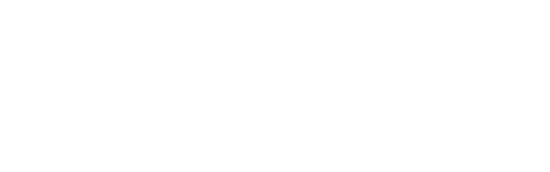 HERBESTEMMEN
HERGEBRUIKEN
HERSTELLEN
WAT IS JOUW IDEE?
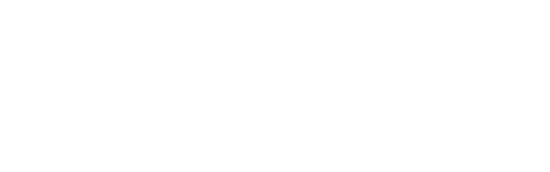 HERBESTEMMEN:
Van AFVAL naar NIEUW PRODUCT
HERGEBRUIKEN:
Van AFVAL naar NIEUWE DIENST
HERSTELLEN:
Van BIJNA AFVAL naar HETZELFDE VOORWERP